Year 11
Parents’ Information/Study Skills

J Frew – Head of Faculty – Learning and Teaching
Home-School Partnership
KS3 – KS4 Transition
Fewer subjects

2 Year Course

Controlled Assessment  - part of final grade

Year 11 Modules – may be taken in some subjects in June 2018
Sixth Form Entry
Minimum Grade C in Maths and English

Minimum of 7 GCSE passes Grade C or better
     including 3 GCSE B Grades – minimum 10 points

A*/A - 3 points, B – 2 points, C – 1 point

Grade A in a subject is best platform for A Level study
Targets
Our target is that pupils attain 7 A*/A – C grades
     including English and Mathematics

Early in Year 11 teachers will discuss ‘Target Grades’ with their pupils. 

Pupils should note these grades in their planners

Target grades will appear on reports alongside grade 
     pupil is currently attaining
Core Assessments and Reporting
3 reports per year

Based on Core Assessments which are closely linked to GCSE work

Data or Comment report

School monitors and intervenes as necessary

A good point for parental support and intervention
Organisation in Year 11
What’s new?

Move from exercise books to files in many subjects

Notes and handouts
Course content
Examination technique guidance
Assessments
Use file dividers
Files must be kept organised and looked after

This can be an issue with Year 11 pupils
Mindset and Motivation
Can you achieve more or do you believe you have a fixed ability?
Studies of the brain and human intelligence have proven your ‘ability’ is not fixed
Everyone can develop, change, grow and become ‘smarter’
Hard work will bring success – talent and natural ability are only a small part of story
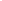 Amazing Brains
All Year 11 pupils attend a session in November

Mindset – positive mindset

Study skills and revision techniques including planning for revision
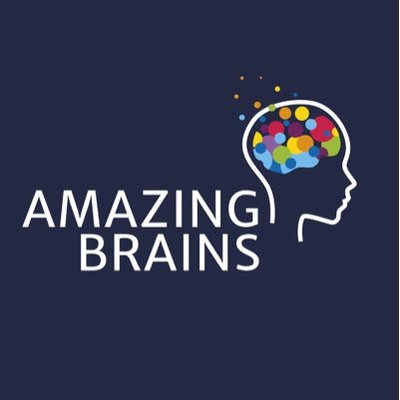 Learning Environment
Effective study and revision requires correct environment

Quiet and calm workplace to facilitate concentration

Music can benefit some but distracts others…also depends on nature of task

You can’t study with a television on
Planning Your Time
Homeworks help to consolidate learning 

Need to be independently reviewing notes and learning from start of Y11 onwards

Study and revision need to be planned

Should be part of a daily routine

Prioritise activities on weeknights and the weekend
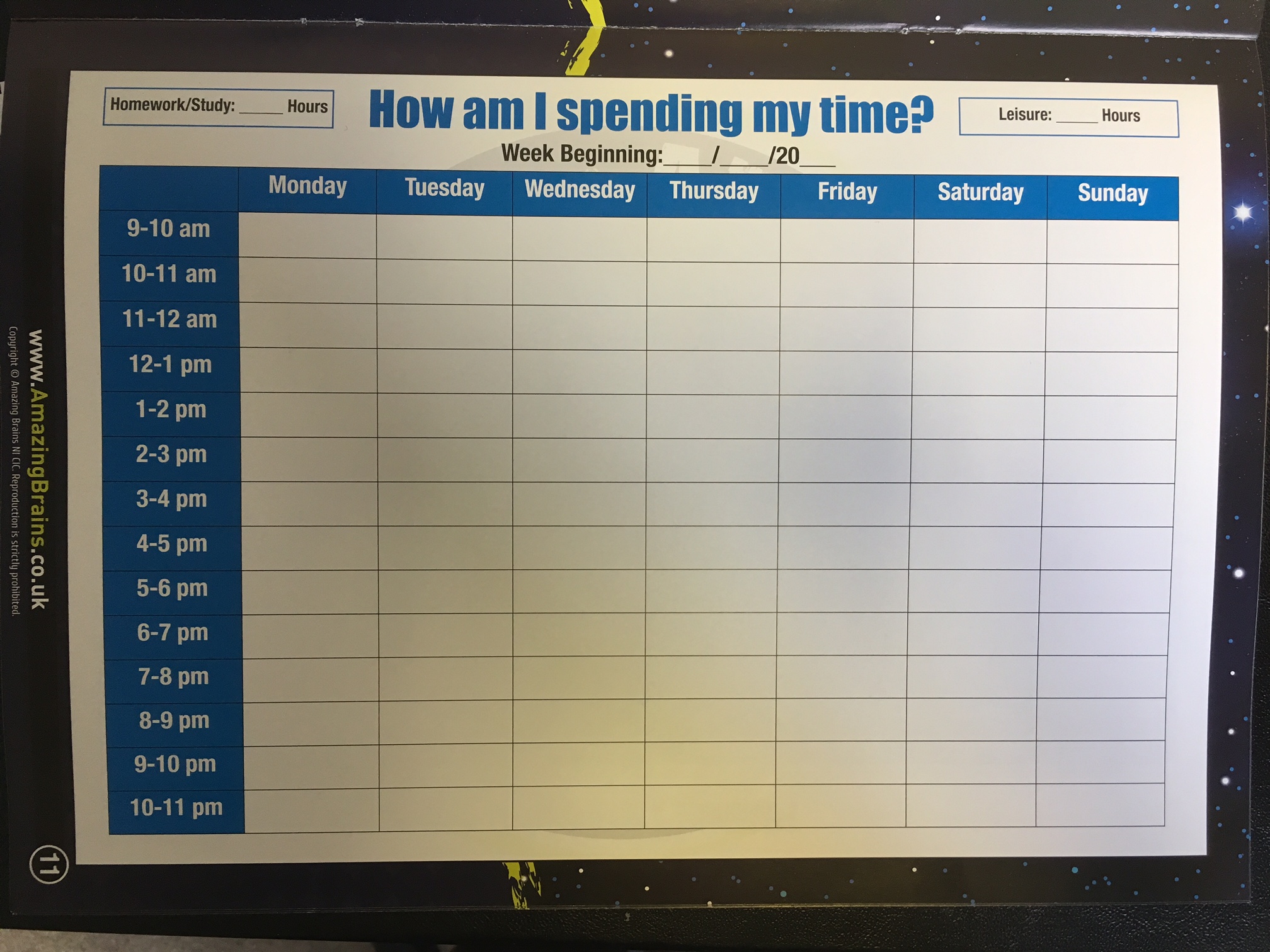 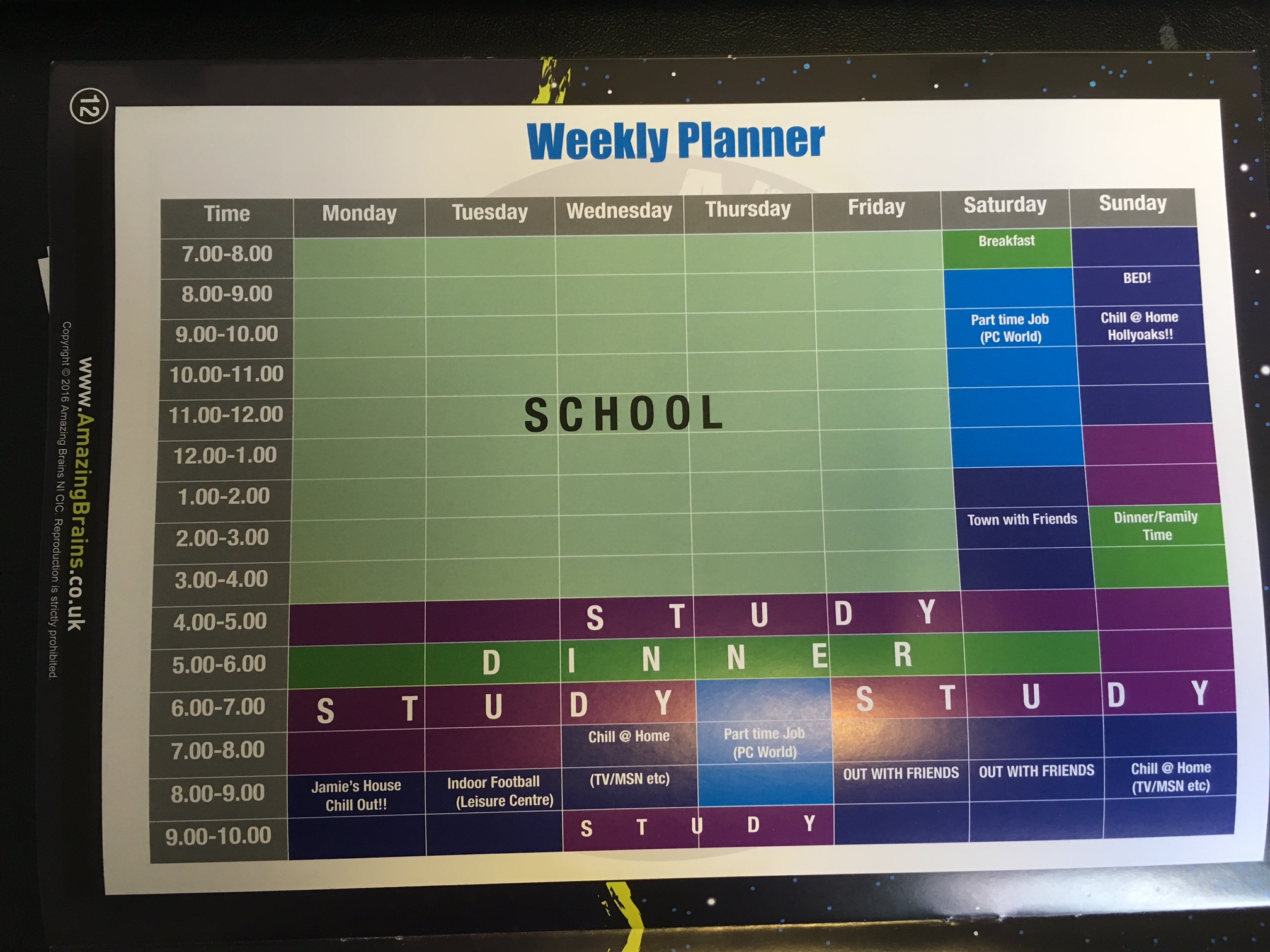 Phones/Tablets/Social Media
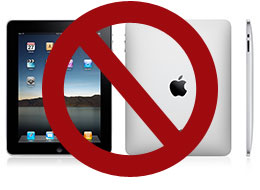 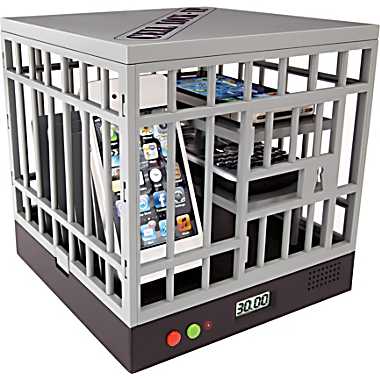 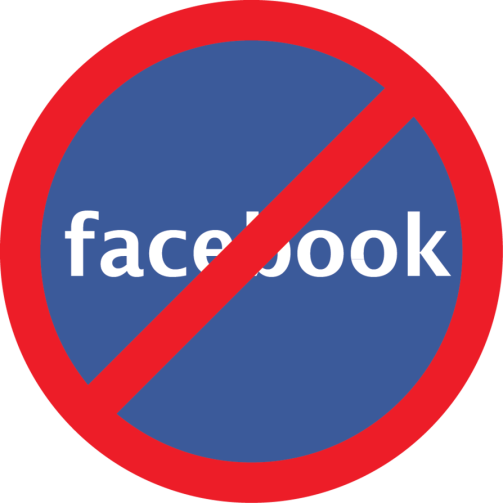 Active Learning
Learning is most effective when it is active not passive
Know the ‘Success Criteria’
Success Criteria provide guidance as to what students need to do to achieve in a task or subject area – helps to focus the LEARNING

At GCSE the success criteria are often linked to the techniques which need to be used in Controlled Assessment and examinations

http://ccea.org.uk/
Active Learning
Draw diagrams – visuals are very important and stimulating

Sketch mind maps, flow charts & spider diagrams of key topics 

Come up with mnemonics 

Revise with a friend/family: ask and answer questions
Active Learning
Make up a set of revision cards - with one main topic per card, each topic listing ideas or information for this topic.

Use colour to highlight key words and phrases

Write brief bullet point summaries of your notes 

Repeat and say aloud 

Use a variety of methods
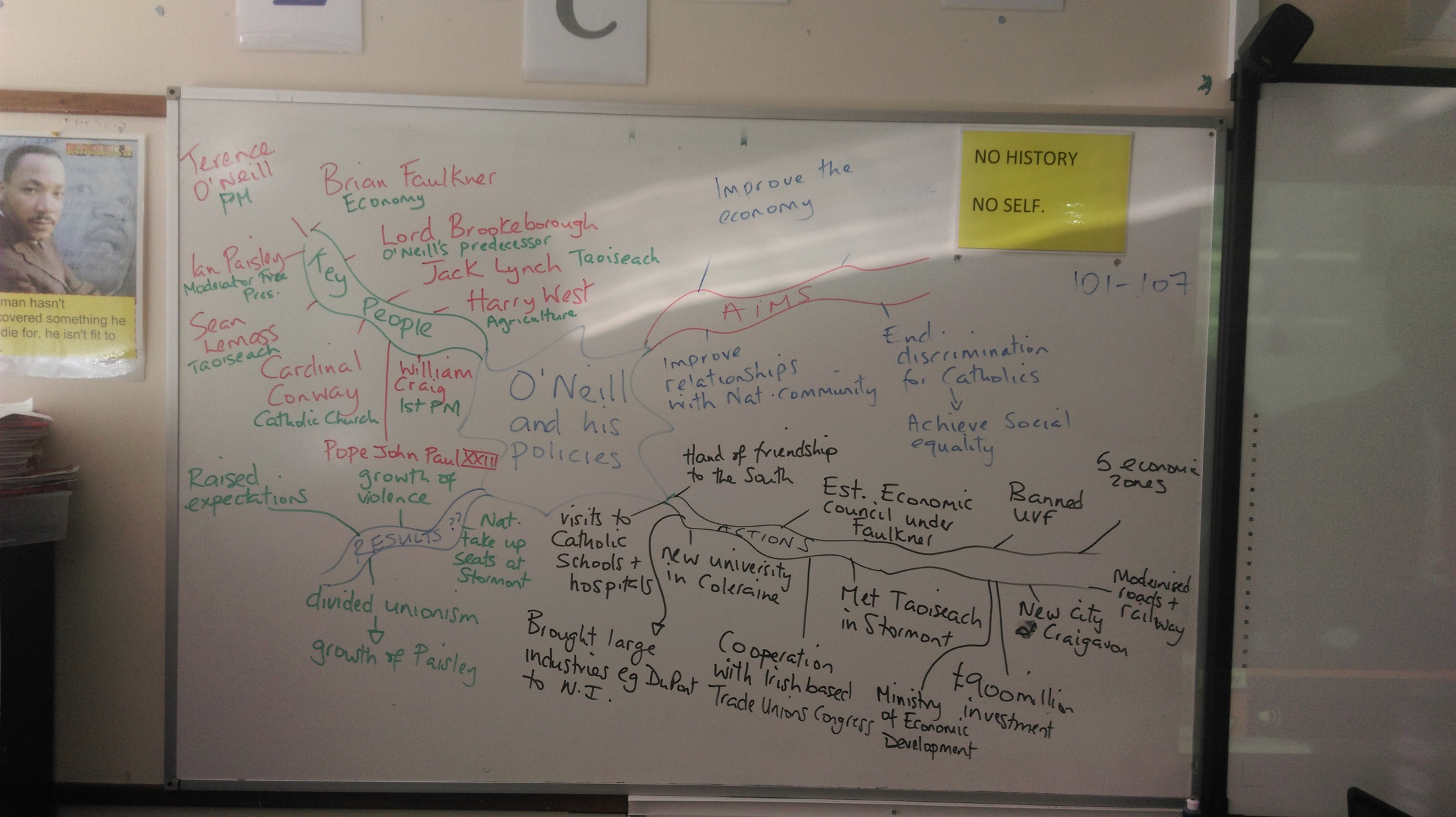 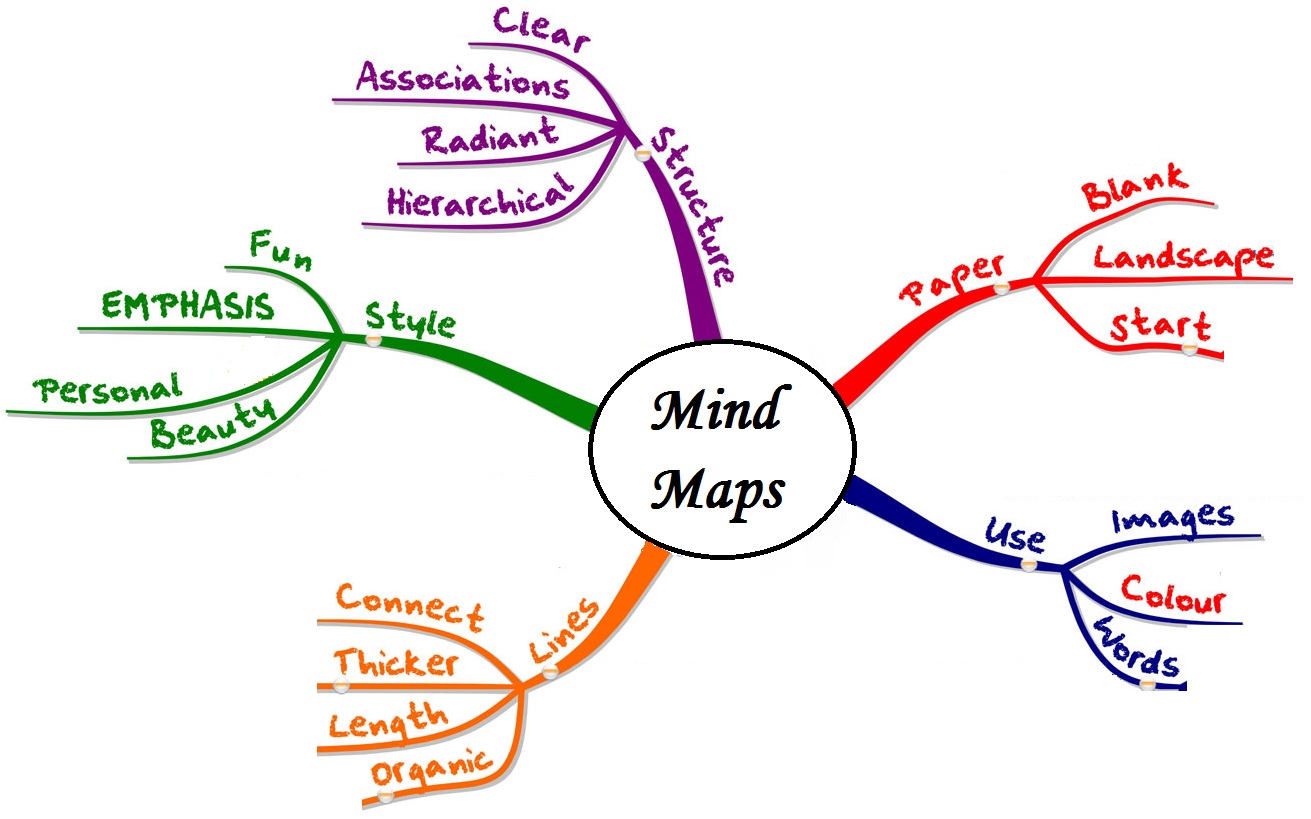 Post-Its
Use these to note down key points or questions you have
Are also good for sequencing activities etc
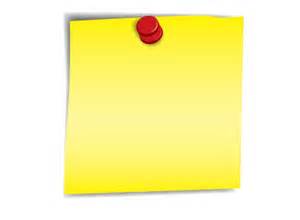 Test Your Learning
Mind maps, cards and notes are all good strategies….

However, you need to see how much you have learned – write down some questions and try to answer them, complete a past-paper, get your parents to ask questions